Игра 
«Испытания 
Неистовой Пятёрки»
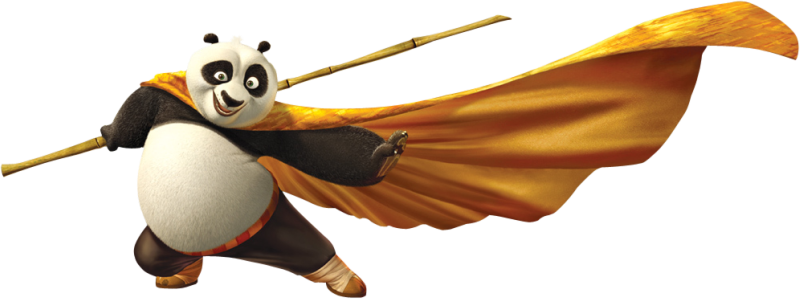 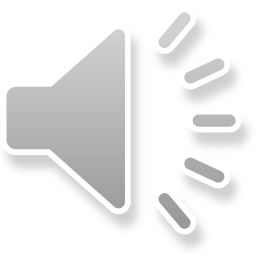 Начать игру
«ЦППМСП «Радуга»
г.Котлас
учитель-логопед
Ануфриева О.В.
Правила игры
Пройдёшь испытание – получишь монетку в 
копилку Дракона.
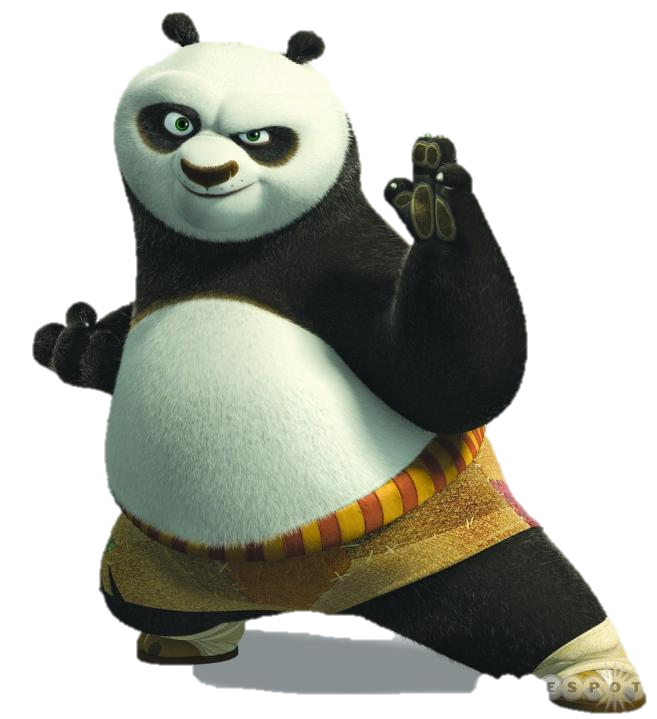 Игровое поле
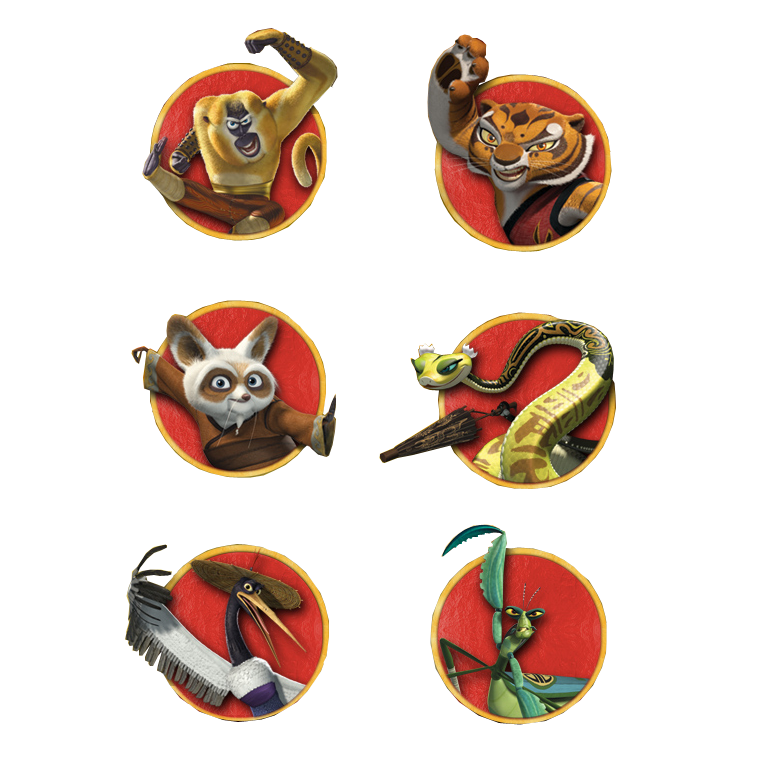 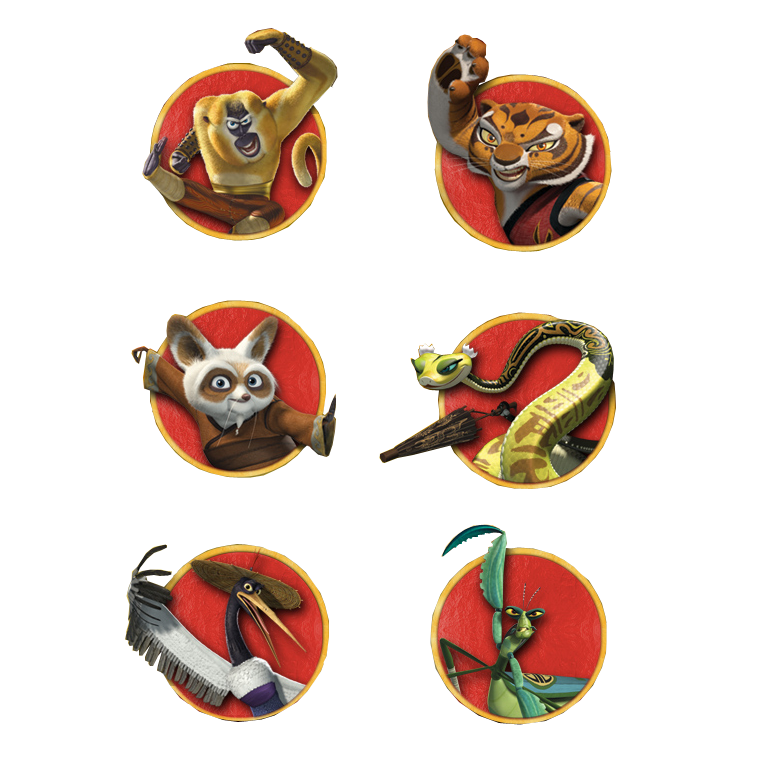 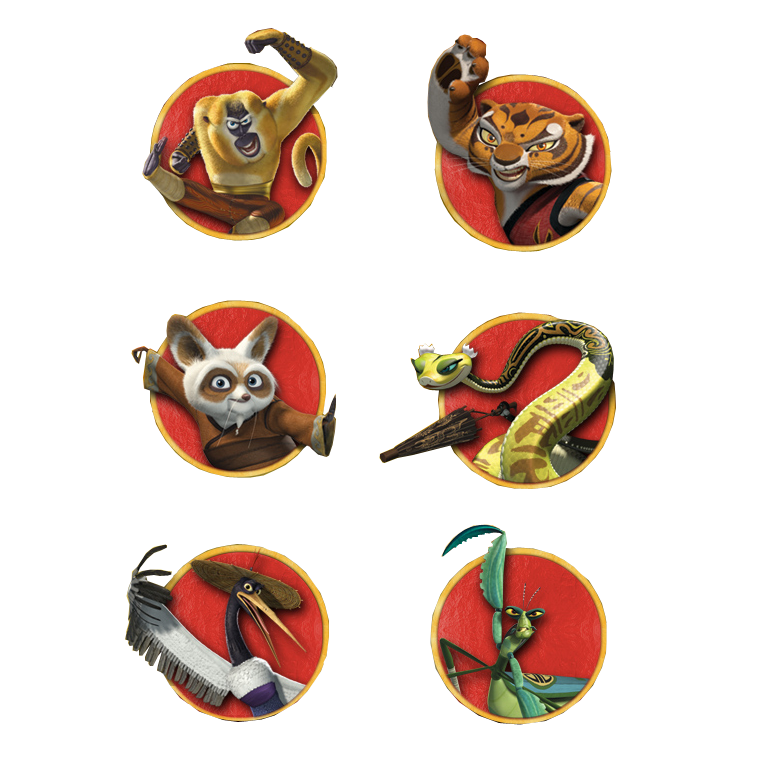 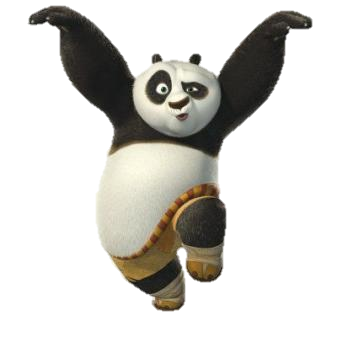 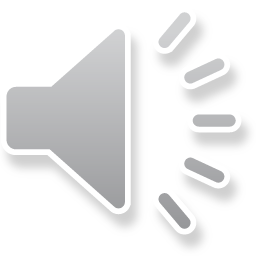 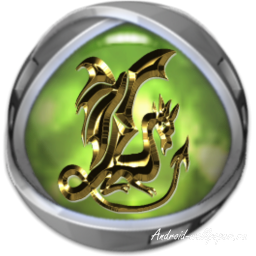 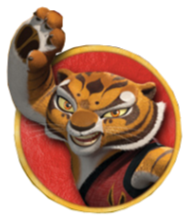 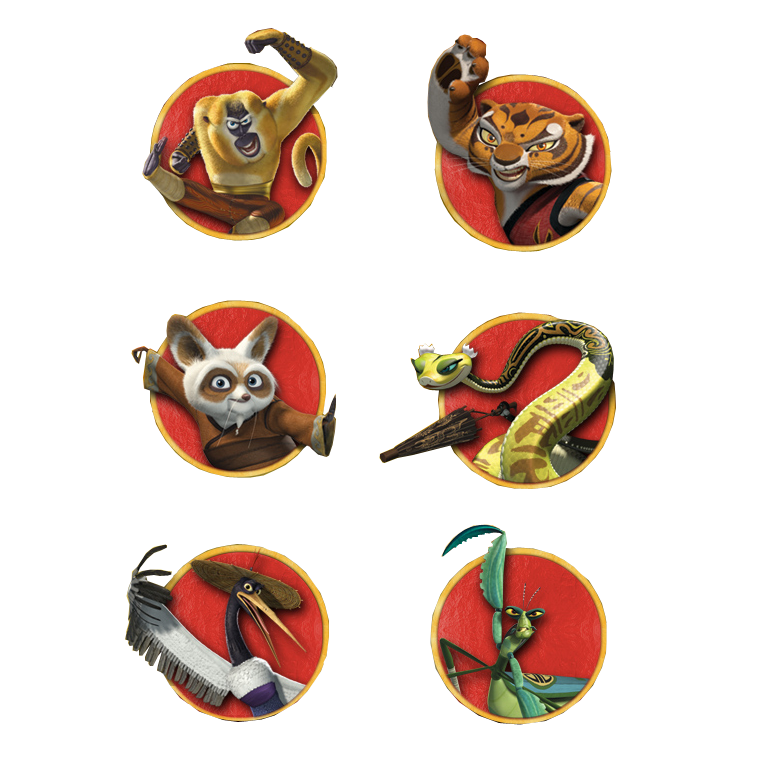 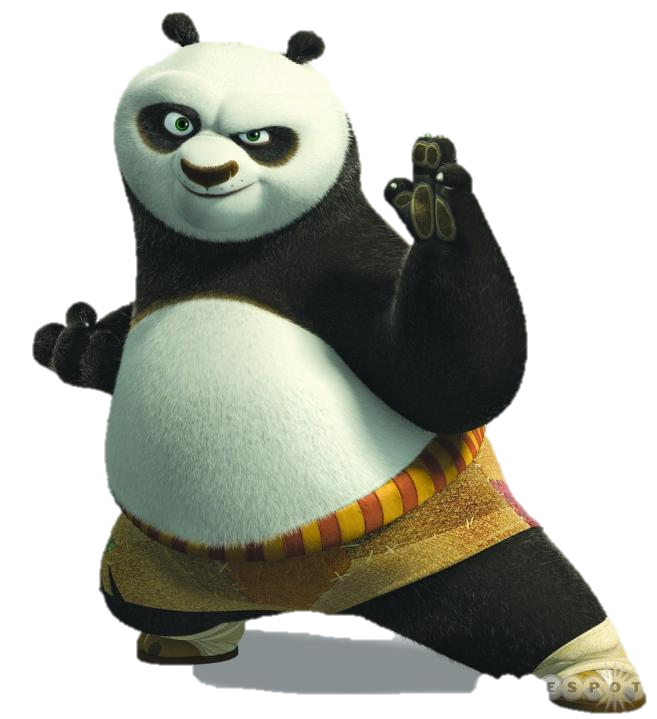 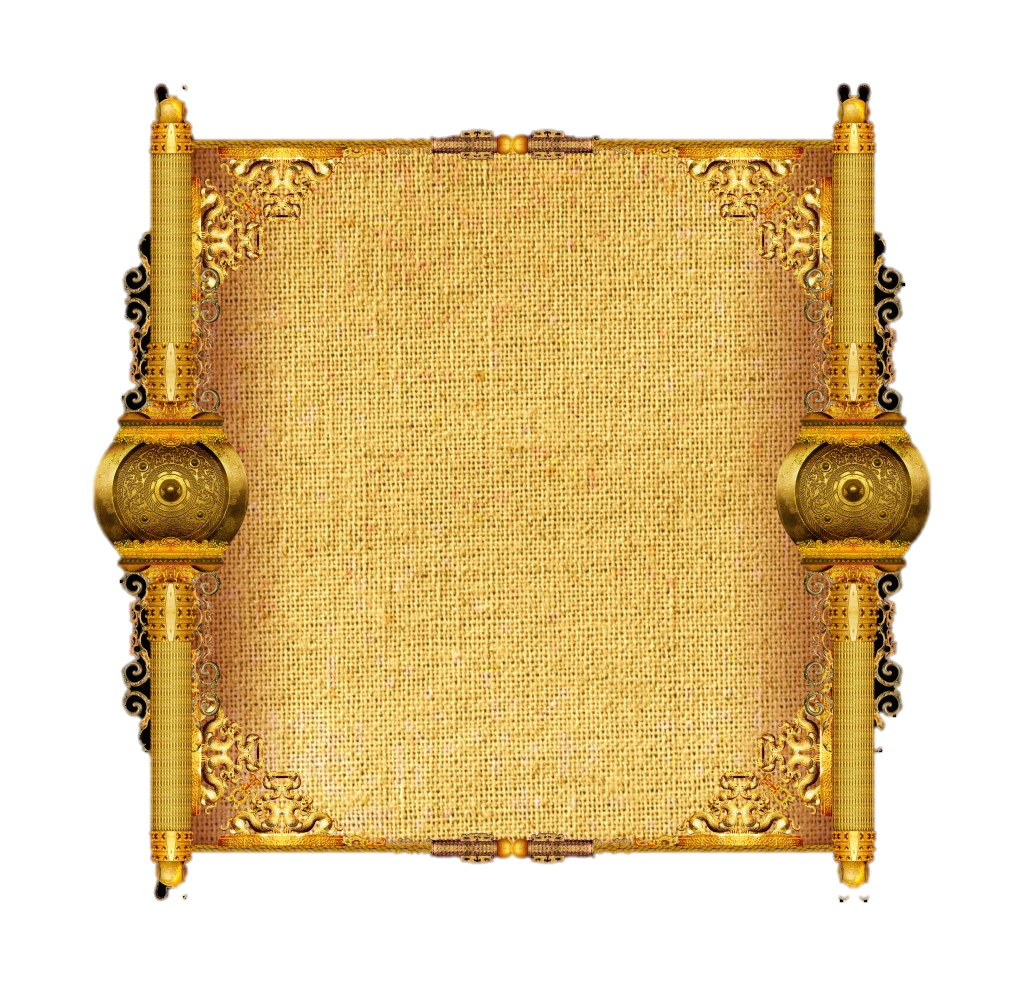 Хочешь стать 
избранным 
Воином Дракона?
Пройди испытание Журавля.
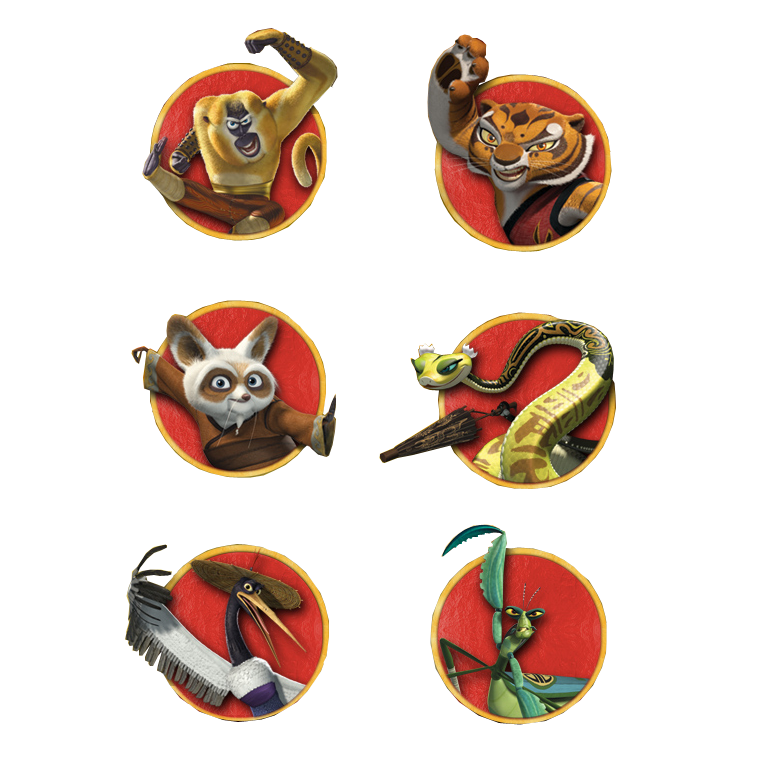 ОТВЕТ
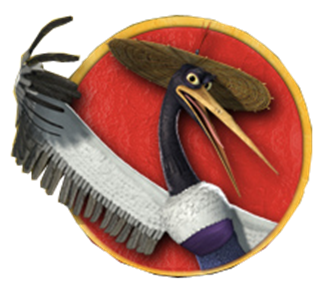 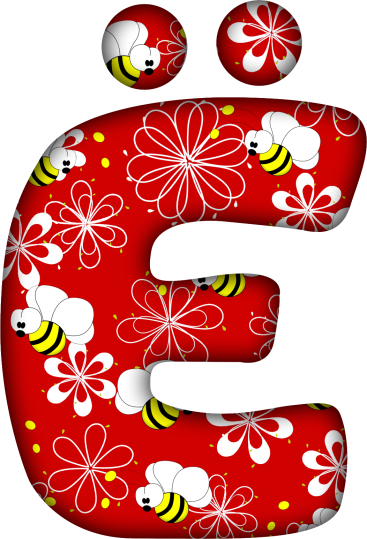 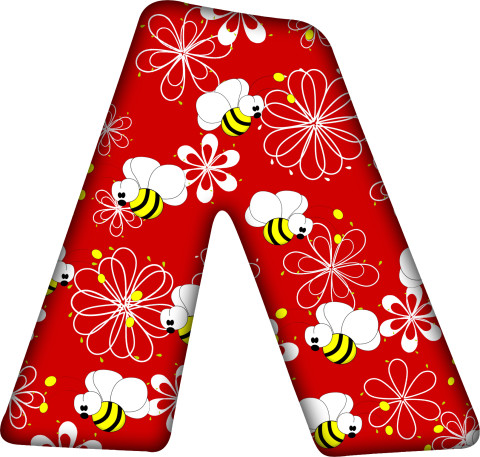 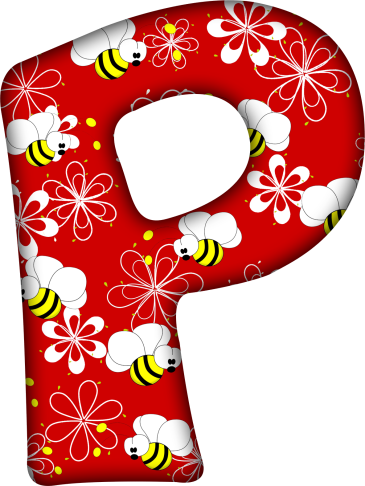 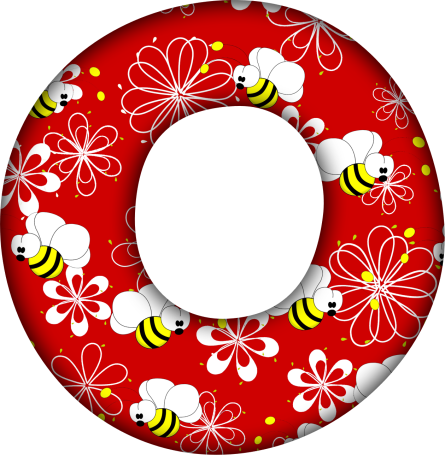 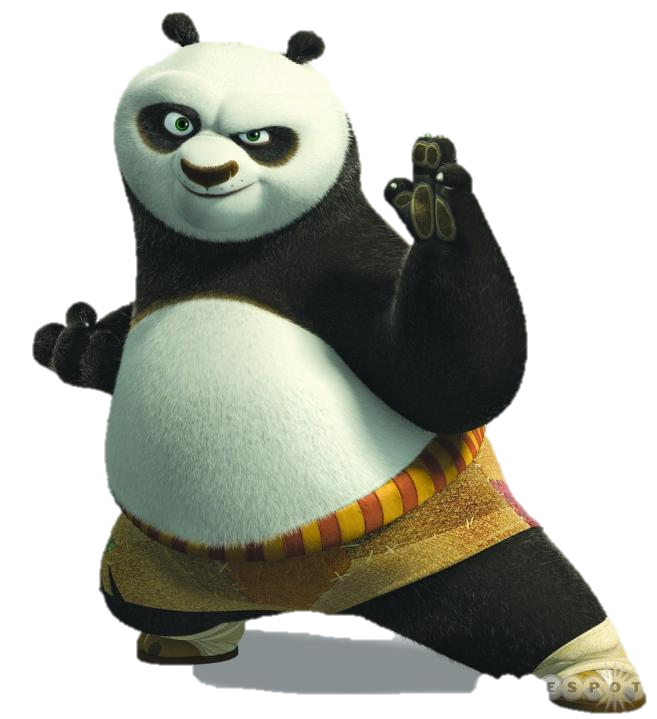 ОТВЕТ
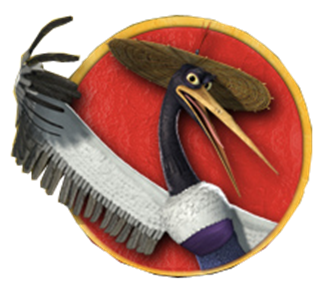 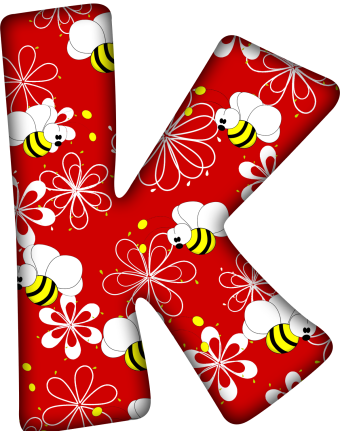 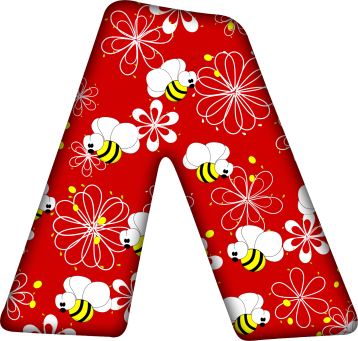 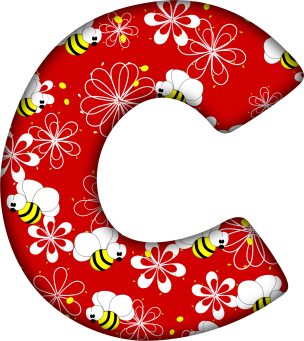 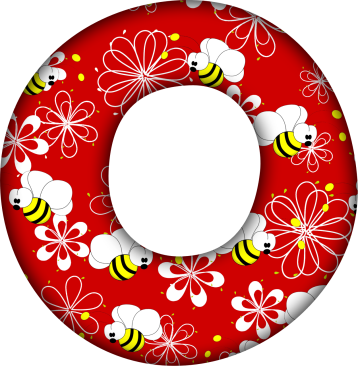 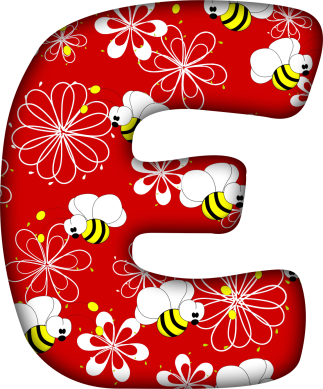 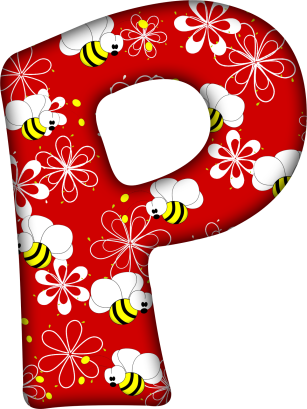 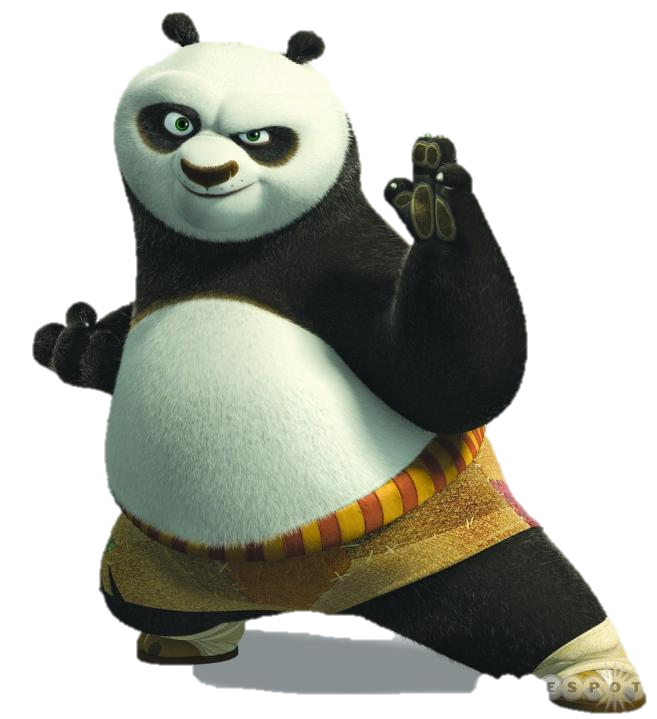 ОТВЕТ
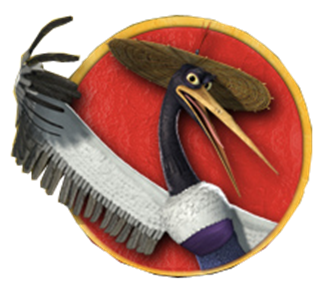 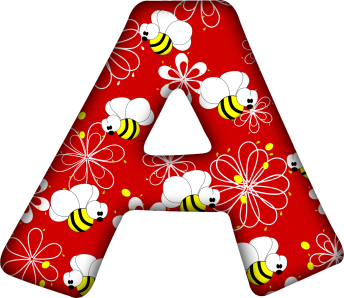 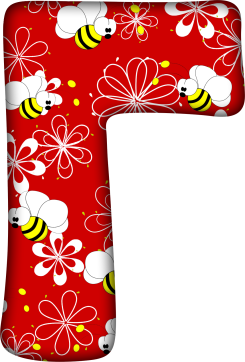 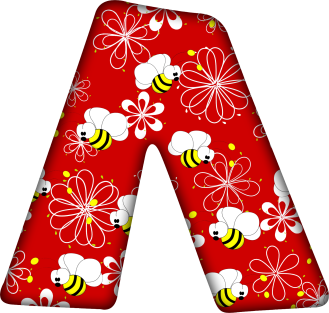 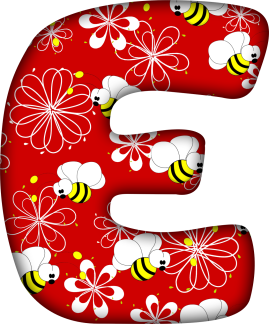 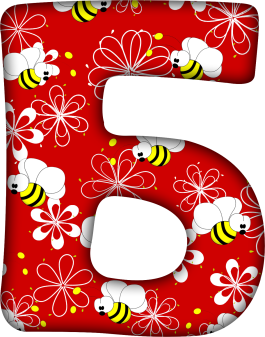 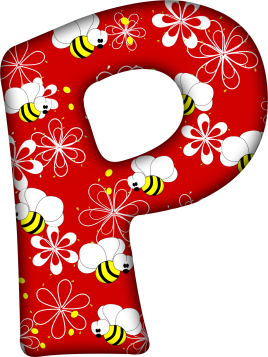 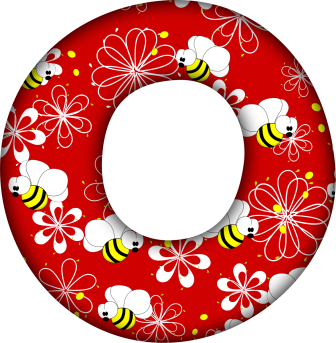 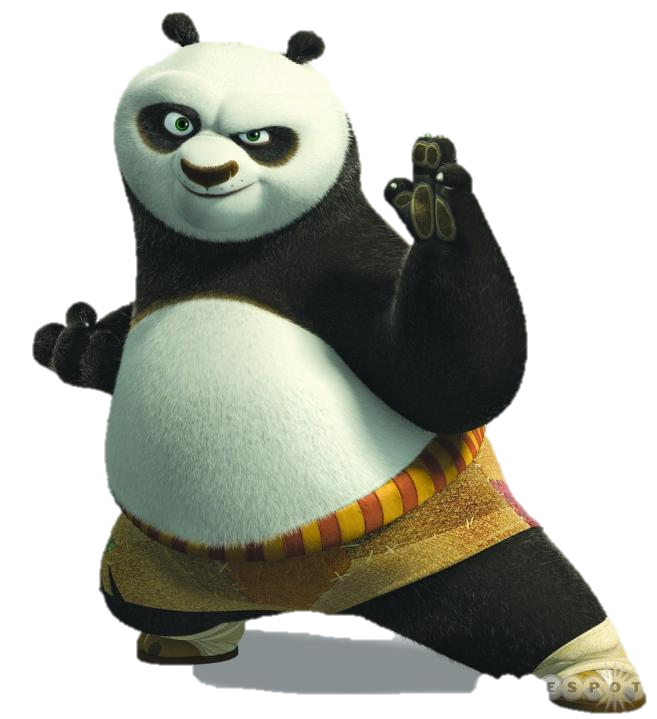 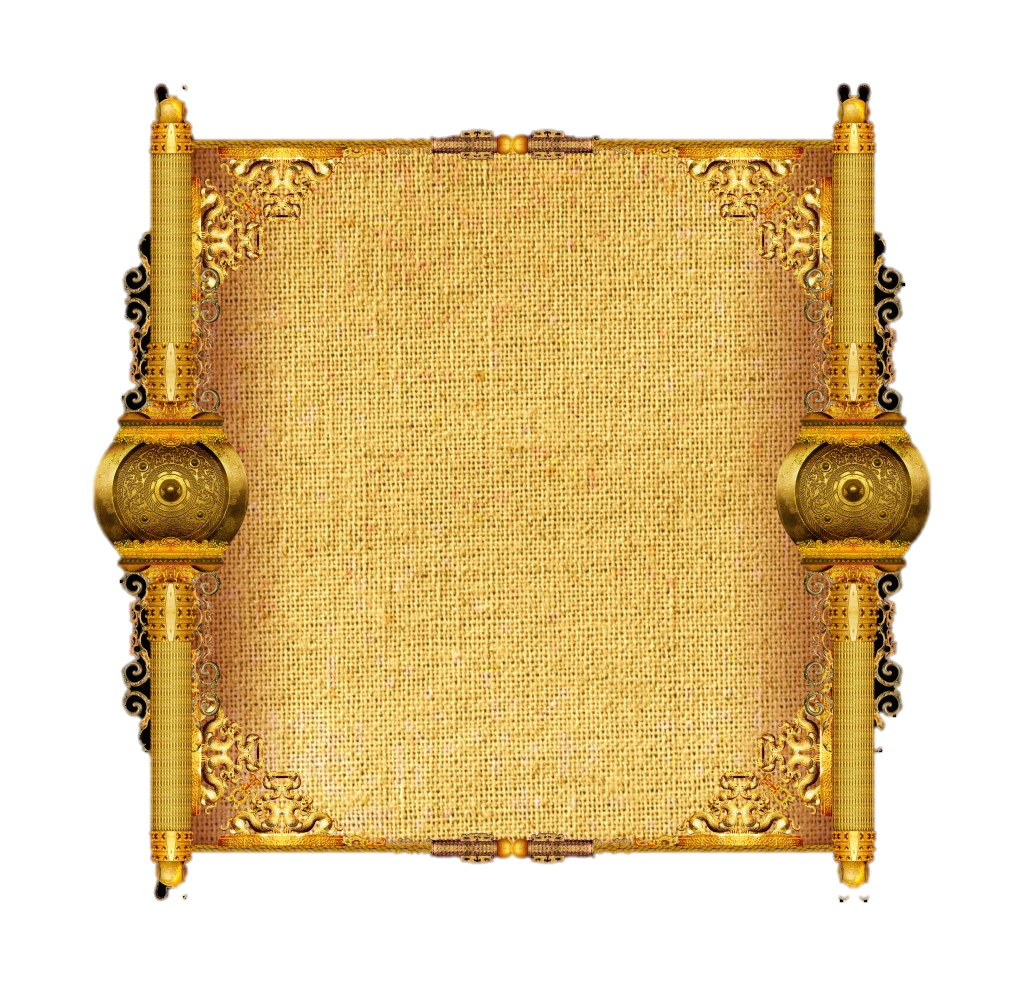 Хочешь стать 
избранным 
Воином Дракона?
Пройди испытание 
       Тигрицы.
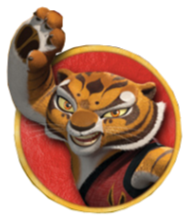 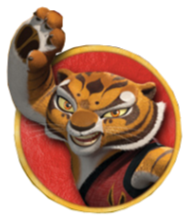 В слово  ВЕНТИ_ЯТО_ нужно вставить
В слово  КОНТ_О_Ё_ нужно вставить
Р Л Р
Л Л Л
Р Р Р
Л  Л
Р  Л
Л  Р
Р  Р
Р Л Л
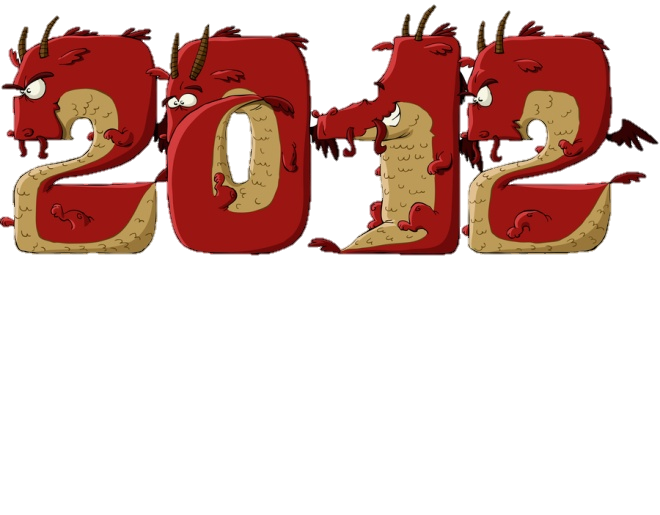 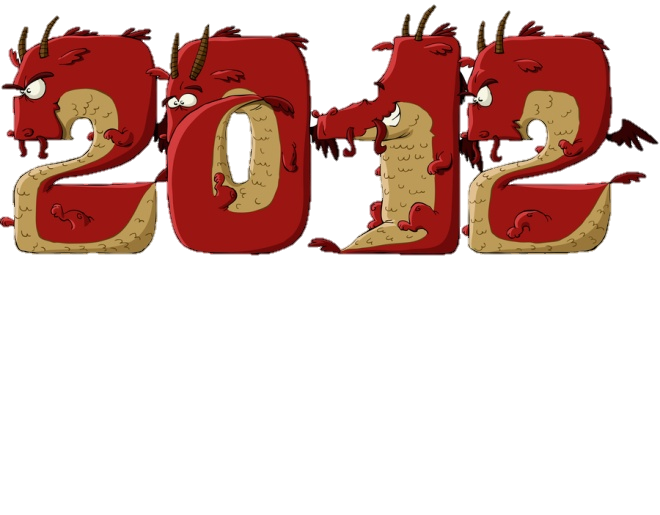 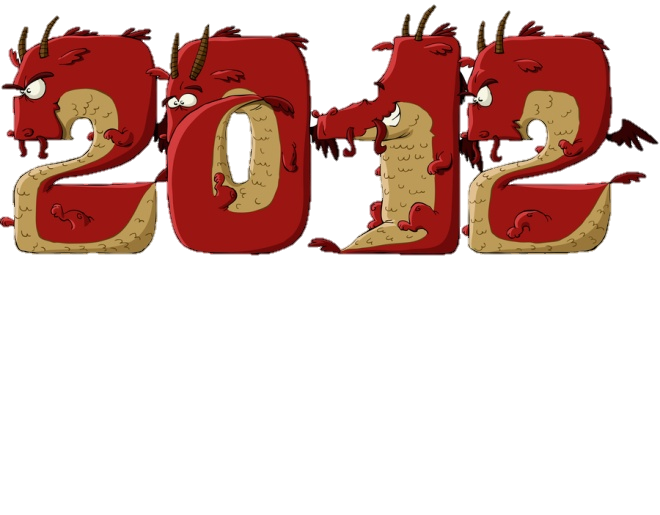 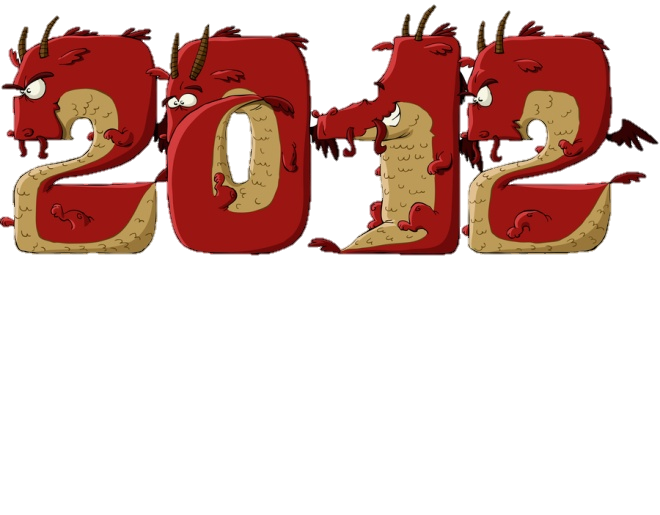 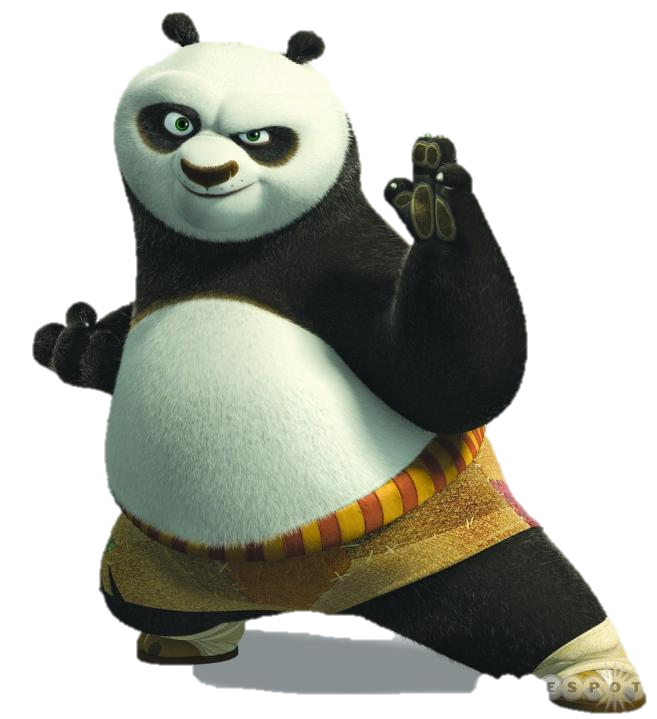 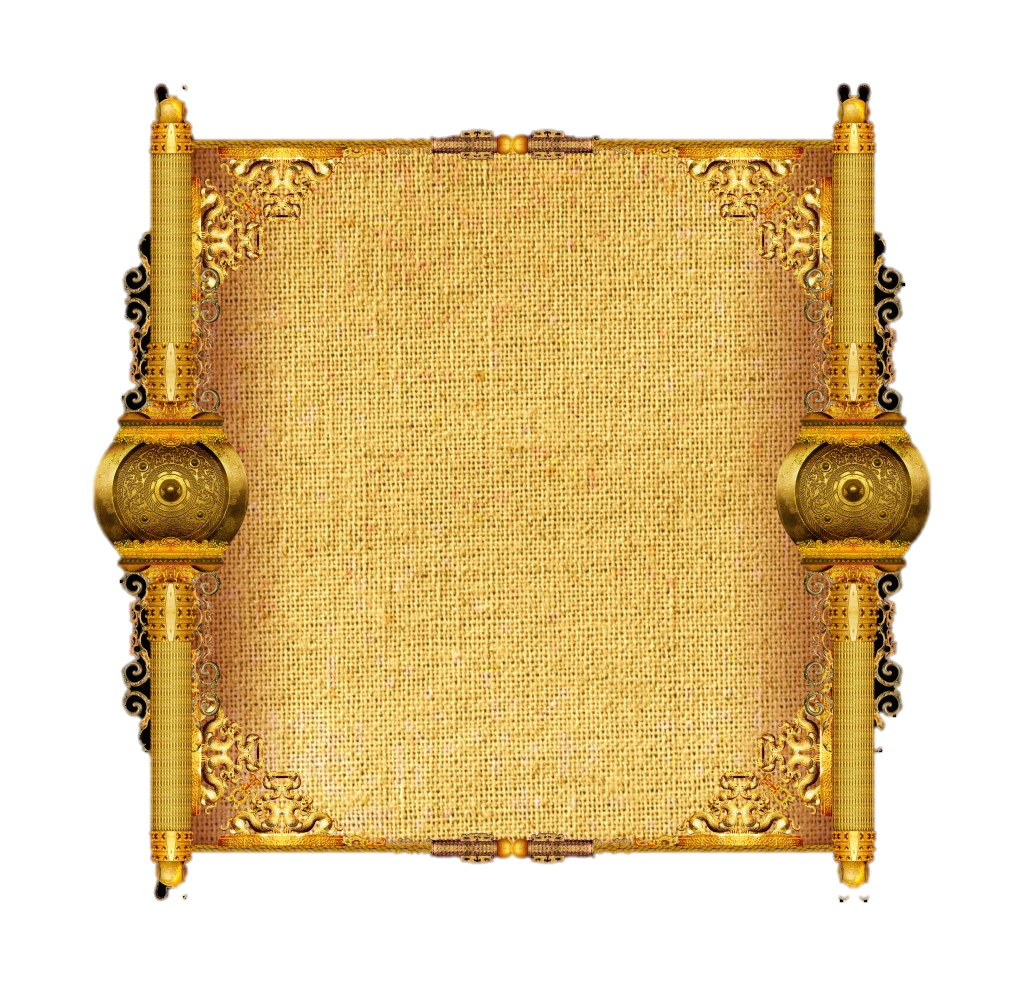 Хочешь стать 
избранным 
Воином Дракона?
Пройди испытание Богомола.
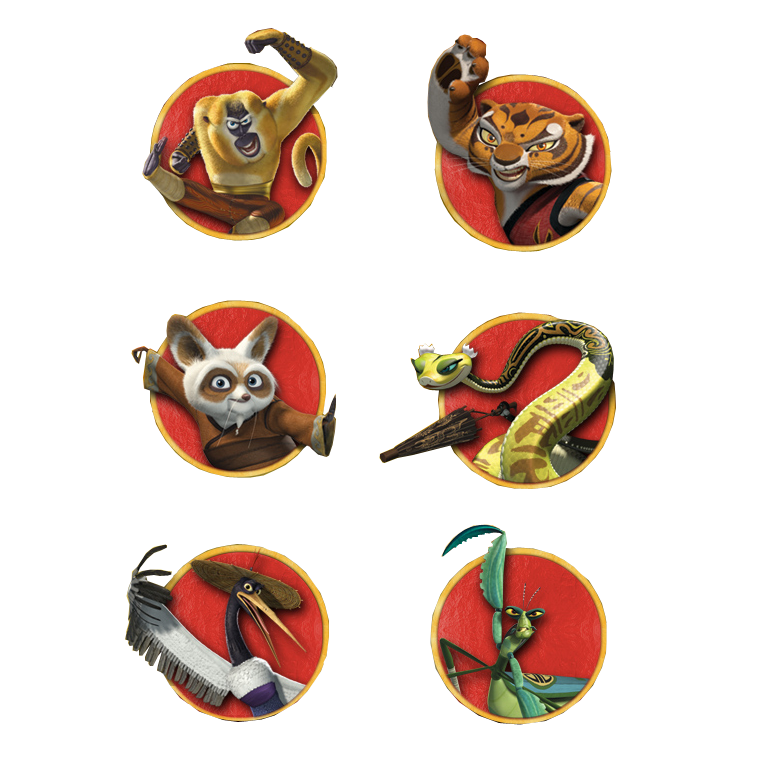 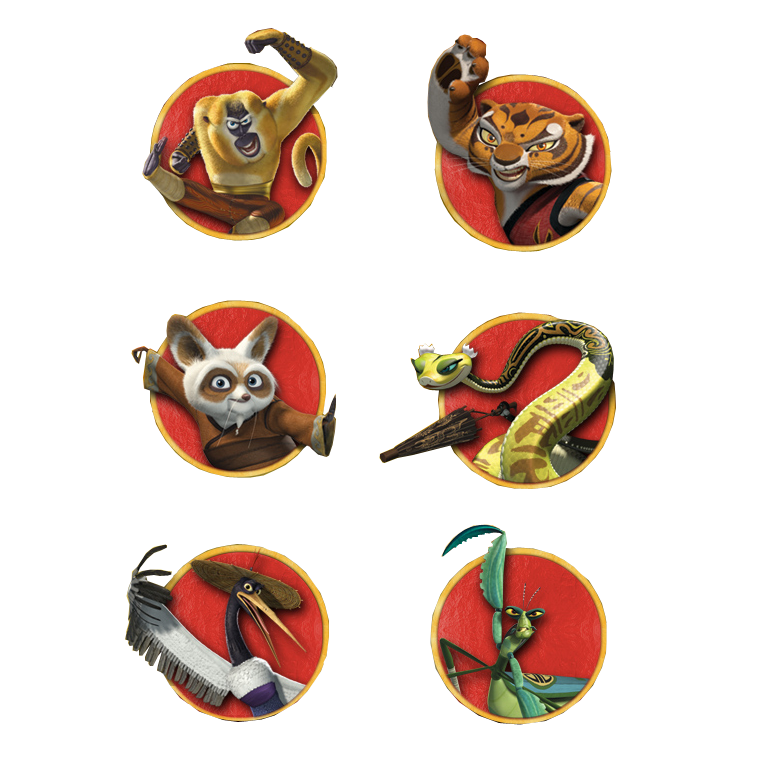 Вставь пропущенные буквы  Л  и  Р, Кликнув мышкой по овалу. Распредели слова на три группы. Объясни свой выбор. Проверь : Щёлкни мышкой  на ответ.
ОТВЕТ
К о р и д о р
Л а б и р и н т
Х а р а к т е р
А э р о п о р т
Э с к а л а т о р
К а с т р ю л я
П о л н о л у н ие
Ш е в е л ю р а
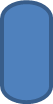 Б а л а б о л к а
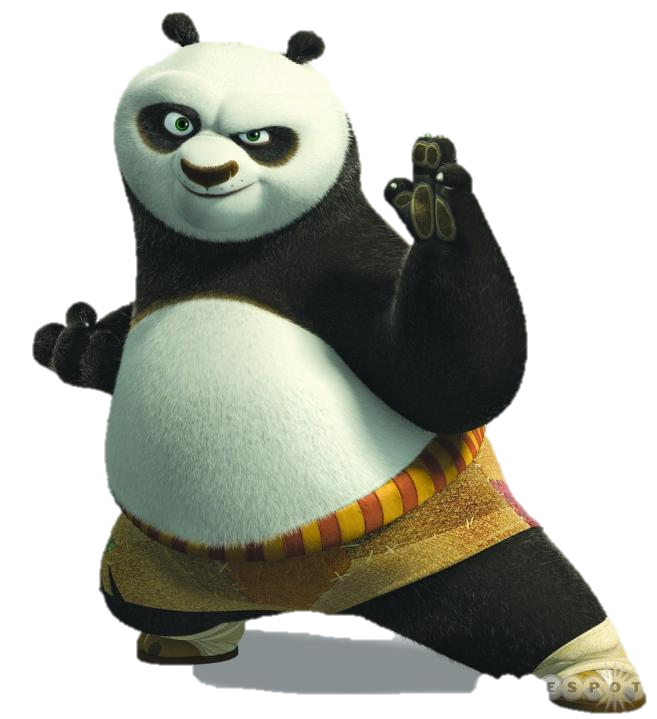 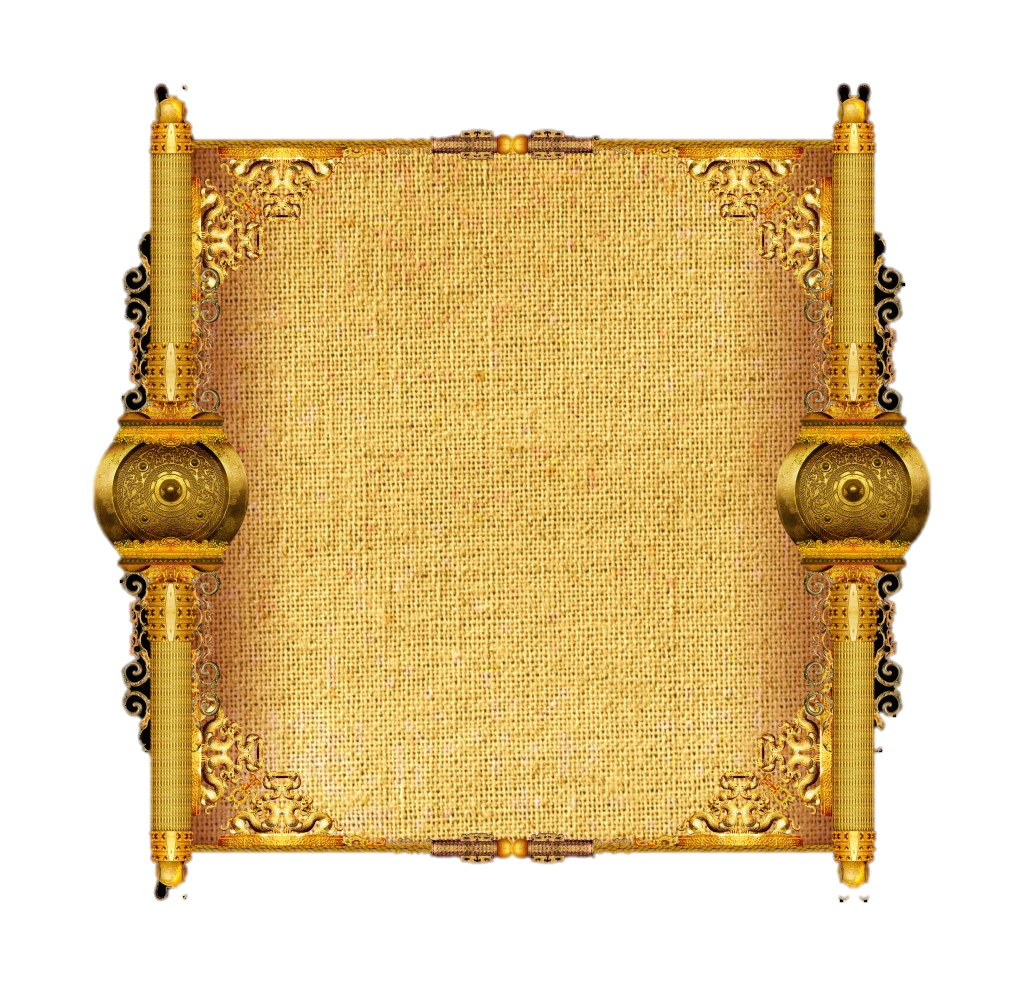 Хочешь стать 
избранным 
Воином Дракона?
Пройди испытание Обезьяны.
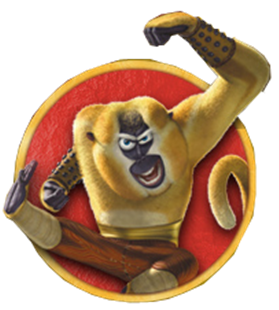 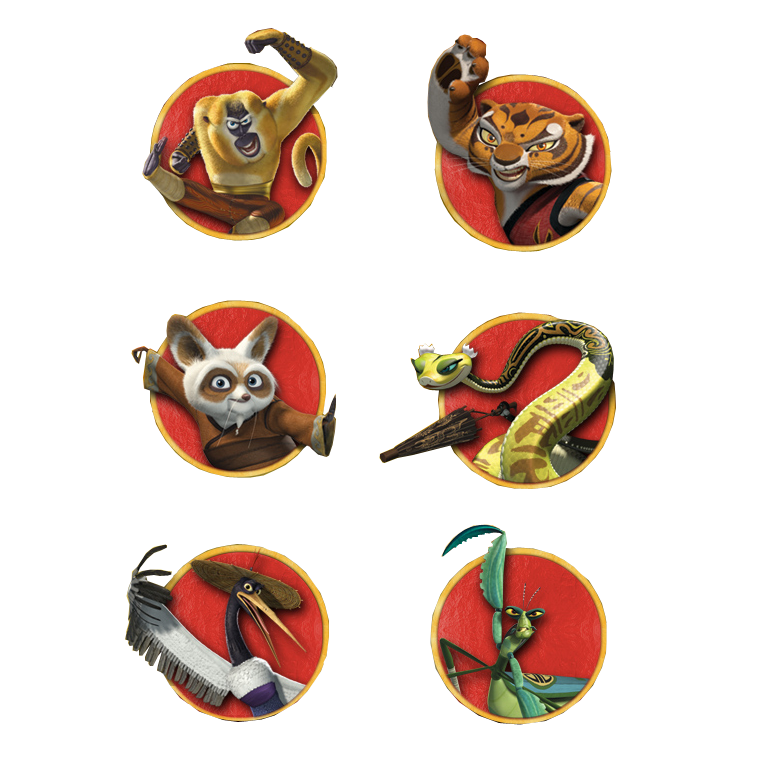 Составь скороговорку. Произнеси её правильно три раза.
ОТВЕТ
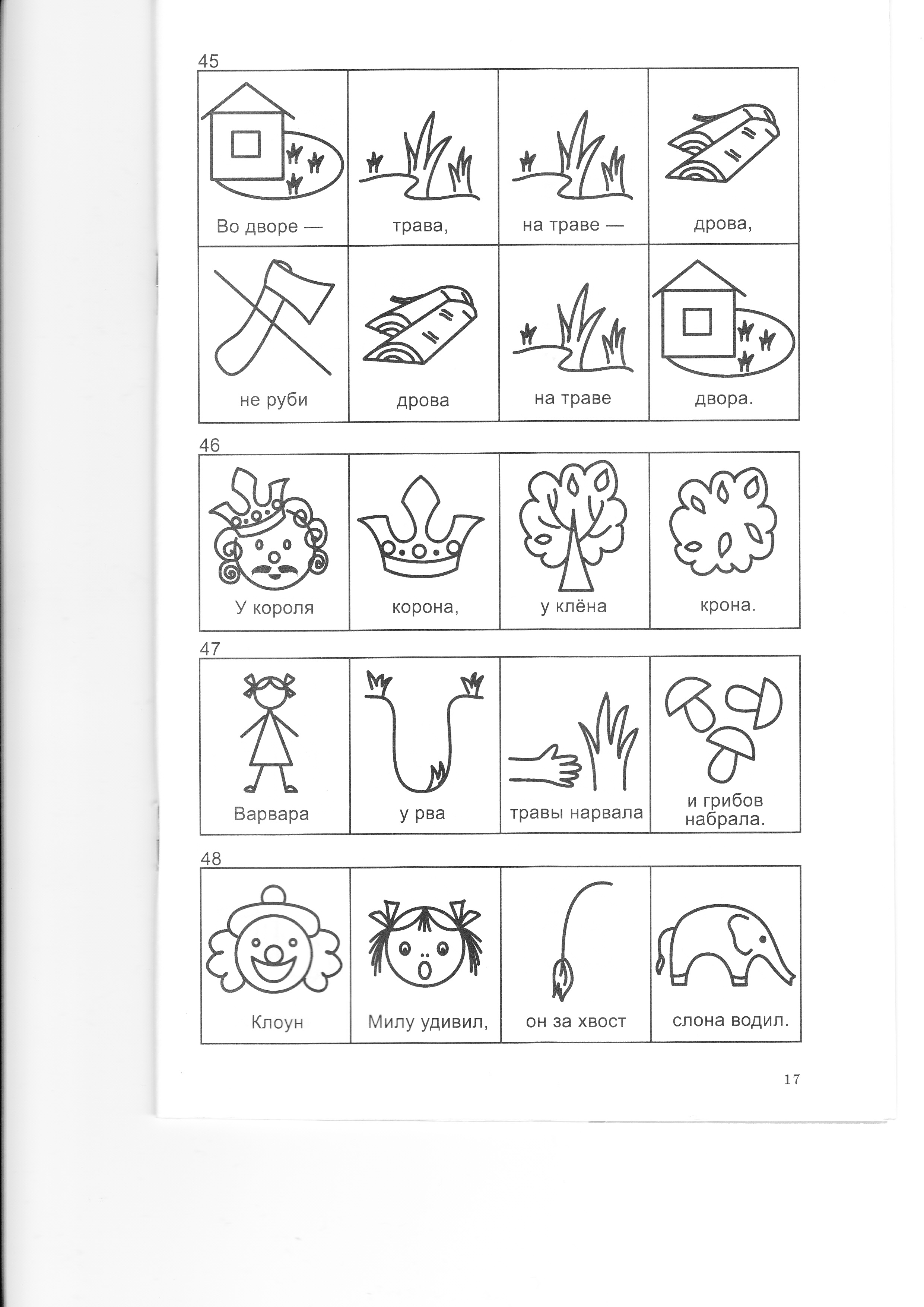 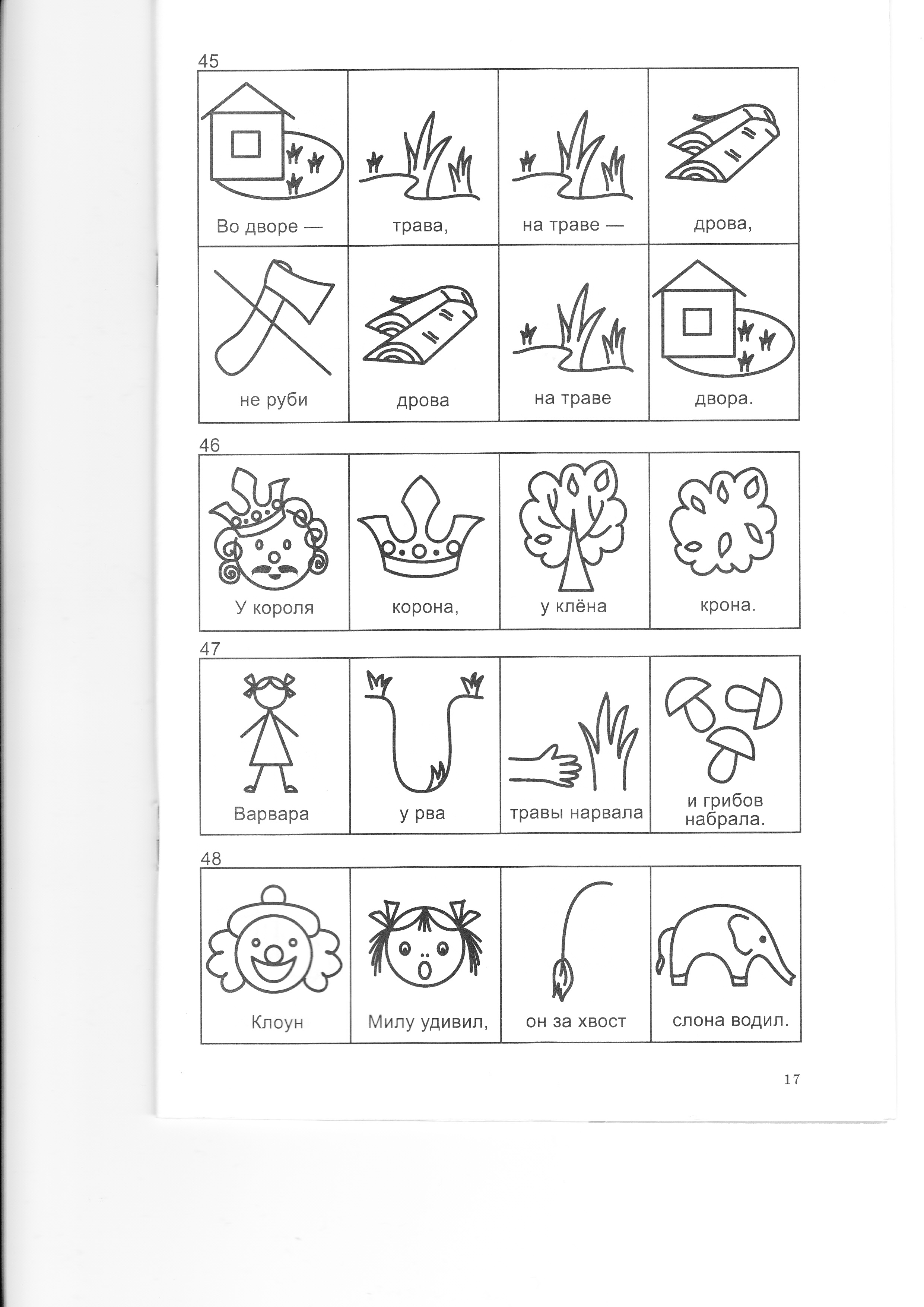 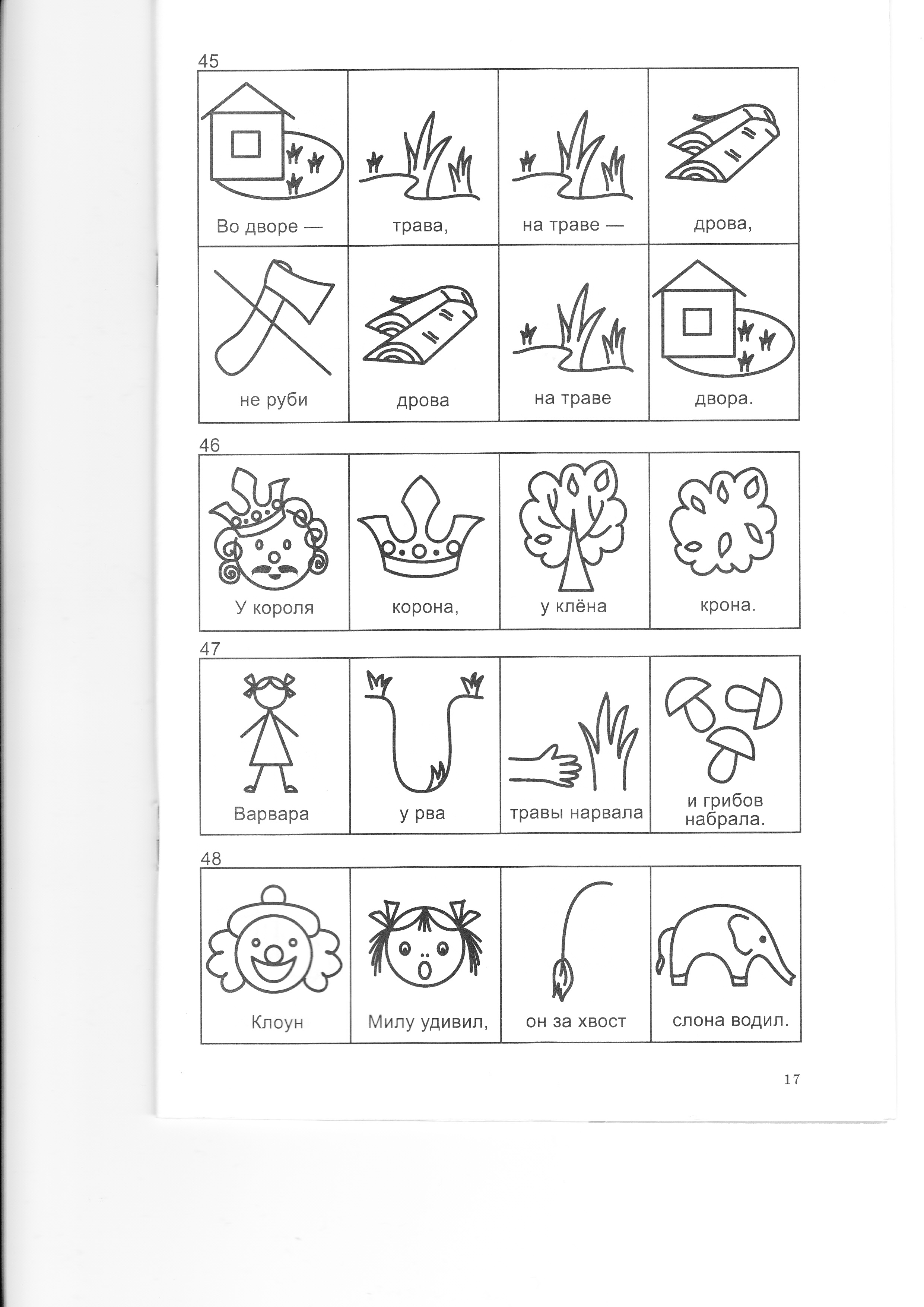 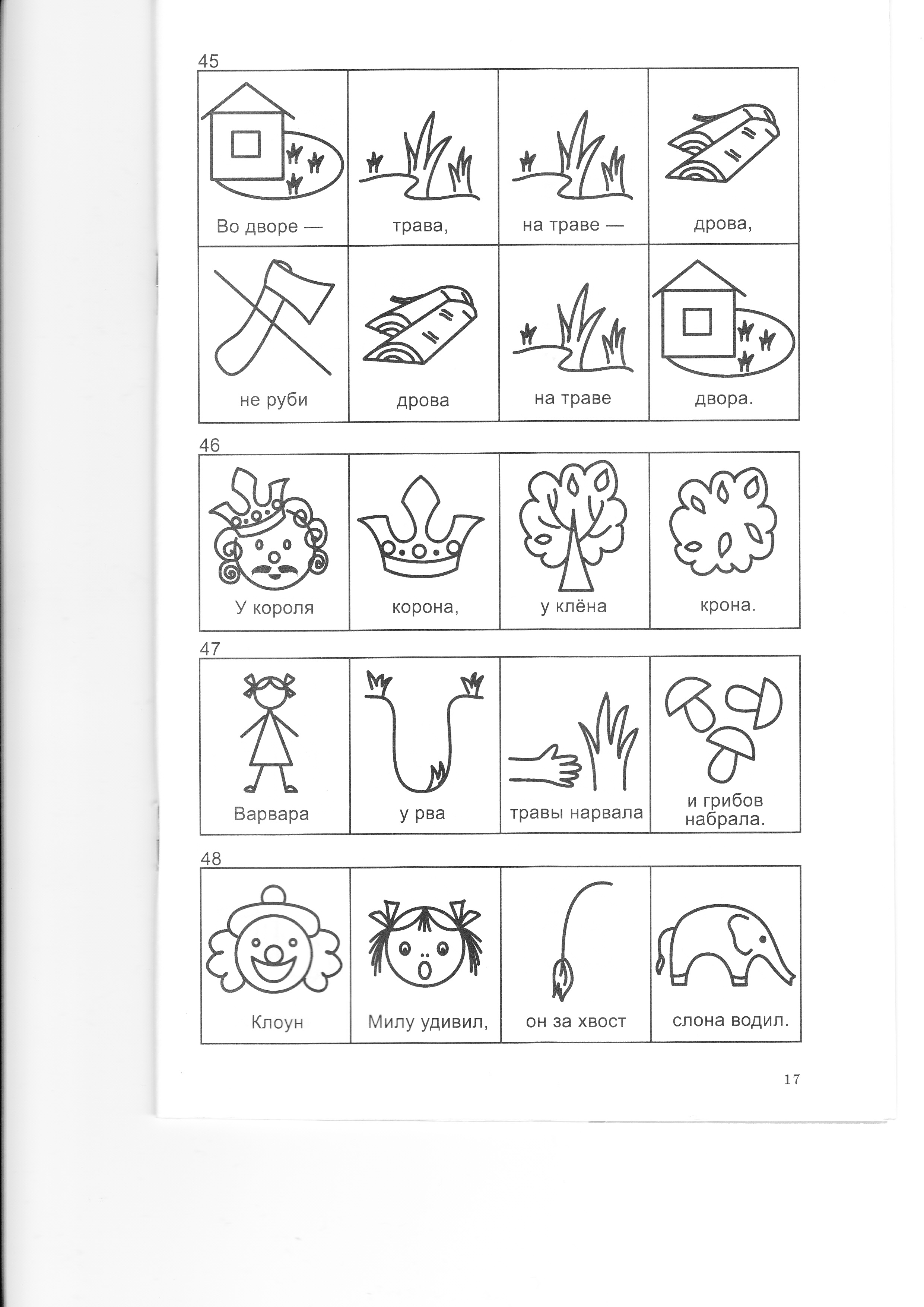 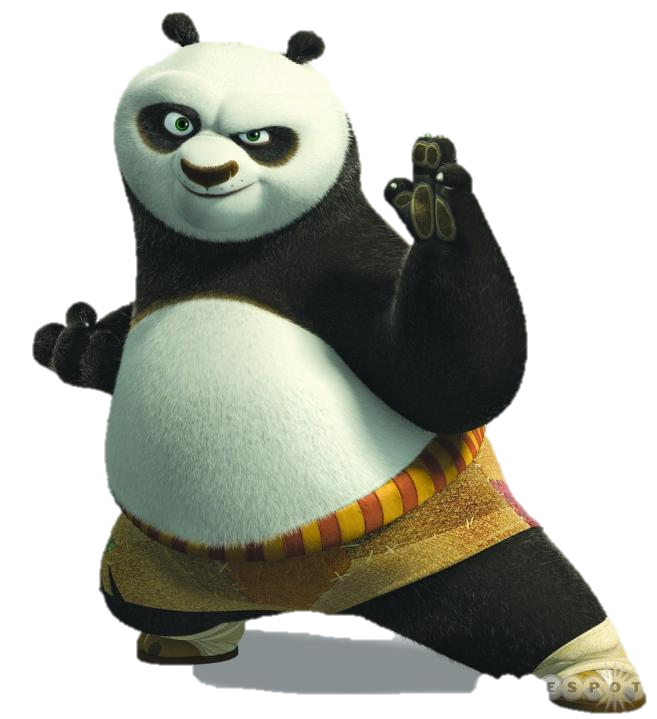 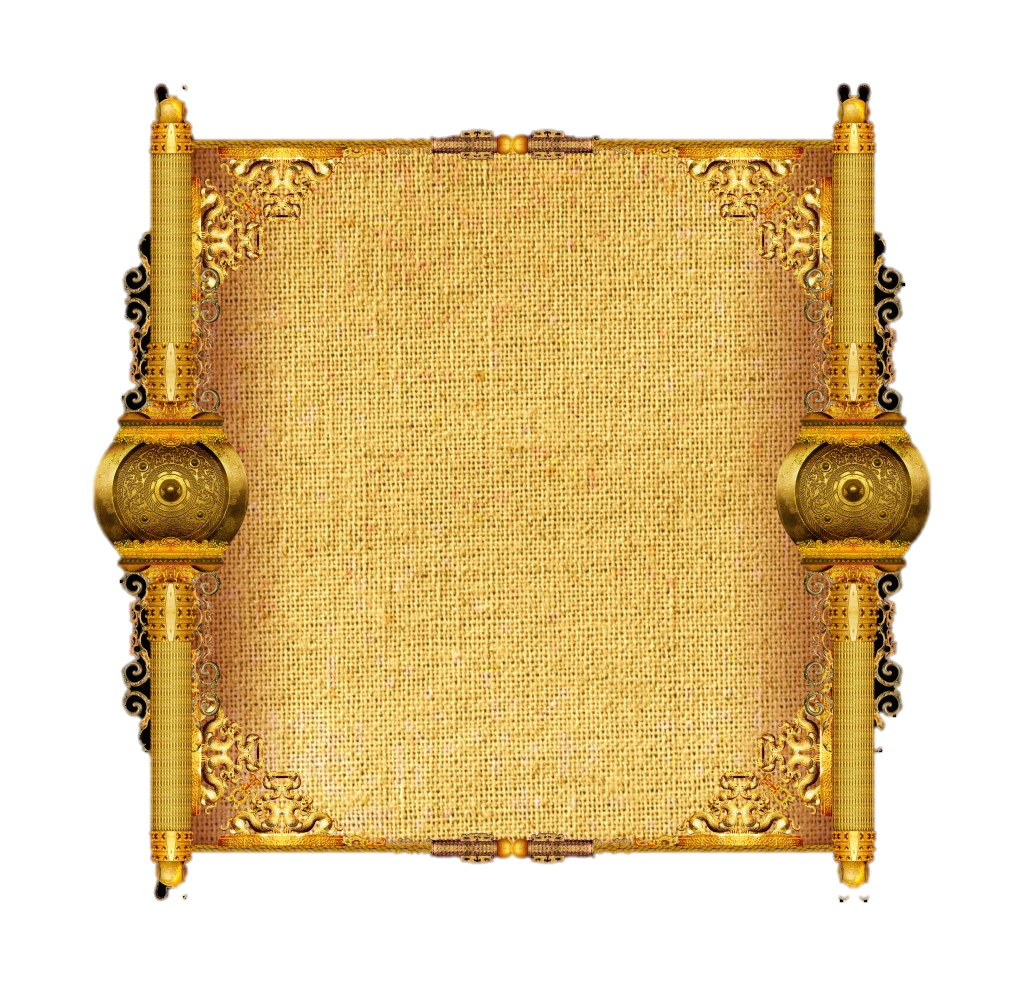 Хочешь стать 
избранным 
Воином Дракона?
Пройди испытание Гадюки.
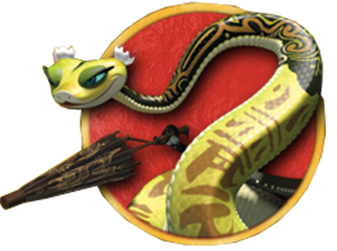 Карамель - это
а) наказание (кара) капитану за то, что он посадил корабль на мель
б) вид конфет
в) тропический фрукт
Меломан - это
а) любитель поесть мела
б) любитель рисовать мелом
в) страстный любитель пения и музыки
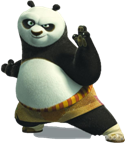 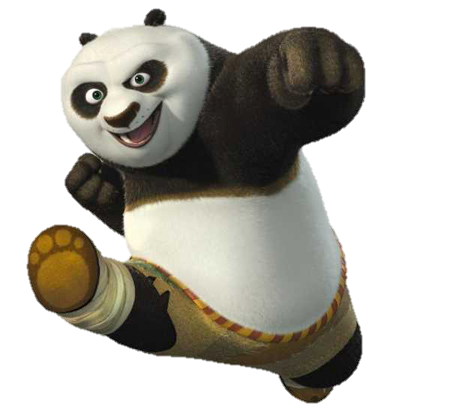 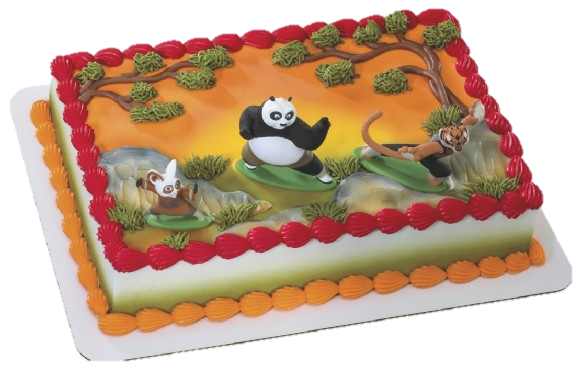 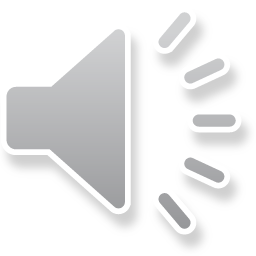 ОТЛИЧНАЯ РАБОТА!